Brite Star After School Twirler
Performance Information
Orange County Schools
Fall 2016
Please confirm your attendance at these performances ASAP so we can get an accurate headcount.  
Grimes1229@gmail.com
November 28, 2016
End of Semester Recital
6:15 PM – 7:00 PM
Discovery Middle School
What To Wear For Performances:
Brite Star After School Shirt
Shirts: Visit www.britestartwirler.com to purchase the shirt for $15 OR contact Amy Grimes to place an order
Shoes: Black canvas shoes - can be purchased any where
Pants: Black pants – jazz/yoga  
Socks: Black
December 3, 2016
Winter Park Christmas Parade
9:00 am start date
Detailed information to follow including reporting time and location
December 10, 2016
Baldwin Park Parade (updated per Coach Candy on 11/7)
5:00 pm
Detailed information to follow including reporting time and location
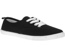 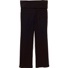 Questions?  
Amy Grimes
Elementary Team Advisor
407-923-8637
Grimes1229@gmail.com